«В объективе - выборы»
Работу в номинации 
«Мультимедийная презентация»
на тему «Молодежь и выборы»
выполнила ученица 11 «А» класса   
МОУ СОШ № 49 г.Ярославля
Чистякова Татьяна Андреевна
1
Обоснование выбора темы
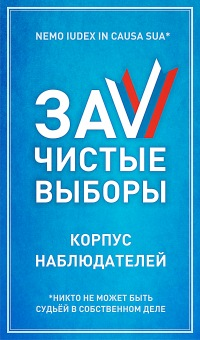 Главным источником для исследования послужили материалы ярославского отделения корпуса наблюдателей «За чистые выборы»
http://zachistievibori.ru/
2
Цель и задачи
Цель: 
анализ деятельности корпуса наблюдателей «За чистые выборы» на выборах президента РФ и мэра г.Ярославля 4 марта 2012 года в г.Ярославле
Задачи:
сформировать представление об институте наблюдателей в современной России
повысить уровень интереса и активности молодежи в избирательной кампании
Способствовать формированию правовой культуры молодого избирателя
3
Наблюдатель и наблюдение
Основная цель наблюдения на выборах 
 содействие в обеспечении избирательных прав граждан, контроль над соблюдением законодательства о выборах при проведении голосования и подсчете голосов
4
Наблюдатель и наблюдение
Информирован – значит вооружен
Наблюдателем может быть гражданин Российской Федерации, обладающий активным избирательным правом.
Наблюдатель осуществляет наблюдение за проведением голосования, подсчетом голосов и иной деятельностью комиссии в период проведения голосования и установления его итогов.
Полномочия наблюдателя должны быть удостоверены в письменном направлении за подписью зарегистрированного кандидата или его доверенного лица.
5
Корпус наблюдателей «За чистые выборы»
«Nemo iudex in causa sua»
(Никто не может быть судьей
 в собственном деле)
Зачем наблюдать за выборами?
препятствовать части нарушений в ходе проведения голосования
фиксировать нарушения голосования
придать нарушения гласности
вносить посильный личный вклад в формирование страны
6
Корпус наблюдателей «За чистые выборы»
26 января 2012 года на расширенном заседании Координационного Совета молодых юристов Ассоциации юристов России был официально создан Корпус наблюдателей «За чистые выборы».

Корпус наблюдателей «За чистые выборы» - коалиция независимых наблюдателей из числа студентов-юристов, работающих на выборах на волонтерской основе.
7
Корпус наблюдателей «За чистые выборы»
Правовая основа наблюдения
8
Корпус наблюдателей «За чистые выборы»
На избирательные участки 4 марта вышли 86 904 волонтера в качестве независимых наблюдателей.
 Более 90% избирательных участков были обеспечены представителями данного Корпуса.
9
Повышение уровня активности молодежи на выборах
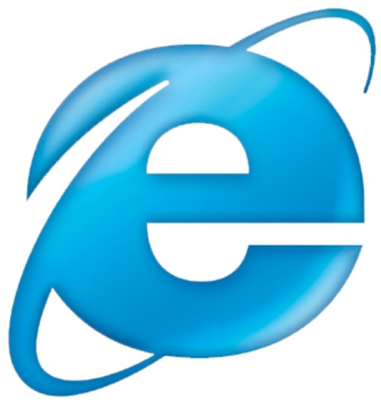 Молодежь пожелала быть активными участниками выборов и контролировать работу избирательной системы «изнутри». 

Возможность обмена опытом в Интернете подхлестнула интерес молодых наблюдателей – такие социальные сети, как Twitter и Facebook позволили следить за ходом голосования и быть в курсе происходящих событий и промежуточных результатов голосования. 

Популярностью пользовались транслируемые изображения с веб-камер, установленных на большинстве участков.
10
Корпус наблюдателей «За чистые выборы»
Активно участвуйте в политической жизни своей страны

Делайте свой выбор

Отстаивайте свою жизненную позицию

Меняйте своим голосом историю

Не забывайте, что наблюдение помогает исключить искажение результатов голосования
11
Библиографический список
Федеральный закон от 12 июня 2002 г. N 67-ФЗ «Об основных гарантиях избирательных прав и права на участие в референдуме граждан Российской Федерации».  - Москва, Кремль, 2002.
Федеральный закон от 10 января 2003 г. N 19-ФЗ «О выборах президента Российской Федерации». - Москва, Кремль, 2003.
Памятка наблюдателя на выборах Президента Российской Федерации 4 марта 2012 года / Центральная избирательная комиссия Российской Федерации. – М.: РЦОИТ, 2012. – 48 с.
http://zachistievibori.ru/
http://news.ru.msn.com/
http://www.ria.ru/politics
12